Procure to Pay Project
Demo Days

July, 2019
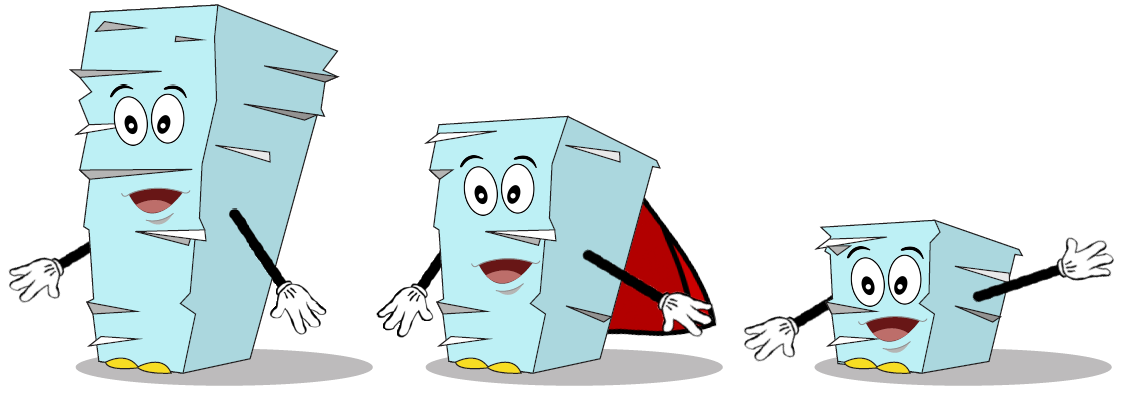 [Speaker Notes: Jim Dobbertin – Introduction and Kick Off]
Are You On the Zoom?
Information for Zoom Participants
For those joining the Zoom:

1)    Phones will be muted.  Due to the volume of content to be shared, we may not have time for questions.

Send your questions to URProcurement@Rochester.edu   They will be summarized and posted to the UR Procurement Website

3)    P2P Frequently Asked Questions can also be found on the UR Procurement Website.
2
[Speaker Notes: Jim Dobbertin    Note:  If we do not have time to address questions submitted, they will be summarized and posted to the UR Procurement Website.]
Topics
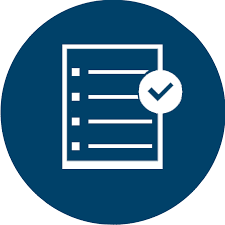 Project Review
P2P Status Report
Blanket Purchase Order Options in P2P
Demonstration:  Blanket Purchase Order Options - Goods
Draft Roll Out Schedule
Resources
Training
Support Organization
Next Steps
3
[Speaker Notes: Carl Tietjen and Liz Milavec]
Procure to Pay Objectives
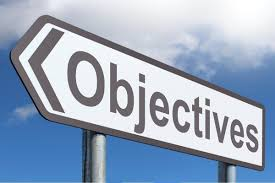 Transition from paper-based to electronic transactions
Provide full transparency and visibility into all P2P transactions from entry to payment (procure-to-pay!)
Streamline entry and approval activities to enable better internal controls
Standardize purchasing activity
Improve cycle and approval times
Enable data driven price negotiations and strategic sourcing
4
[Speaker Notes: Katherine Sadoff-Herrick   Are we sure we want to include the P2P Video?]
P2P Project Phases
Nov 2017 - May 2018	June - Dec 2018	Feb - June 2019	July – March 2020
June 11, 2018: Early Users - Workday for non-catalogue goods and services
November 19, 2018: Adds Marketplace (Jaggaer) for creating shopping carts for catalogue items and purchase order distribution (Amazon look and feel)
February 18, 2019: Pilot 1 – Add additional departments/users, refine P2P design
April 15,  2019: Pilot 2 – Add additional departments/users, refine P2P design
July/August 2019: Start phased roll out to remaining departments and users
5
[Speaker Notes: Katherine Sadoff-Herrick]
Metrics to Date – Reqs. / SIRs
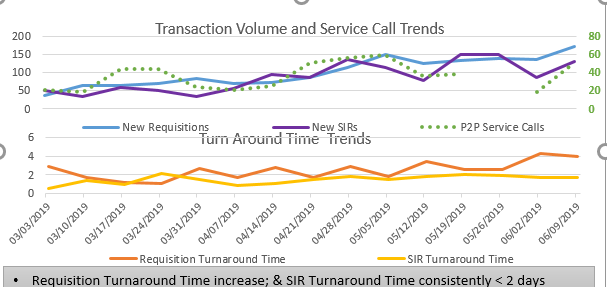 Continue to increase number of requisitions (2,800) and SIRs (2,500)
Cumulative Requisition Turn Around Time at 3.57 days
Cumulative SIR Turn Around Time at 1.7 days
6
UR Procurement Update
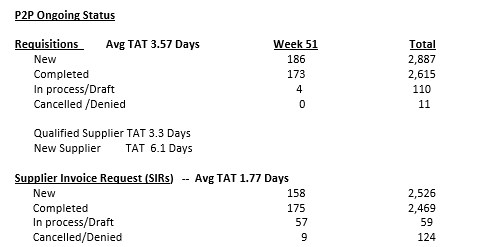 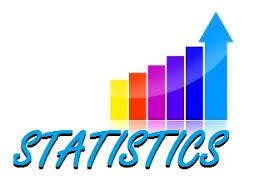 7
[Speaker Notes: Jim Dobbertin]
Lessons Learned from P2P Deployments to Date
8
Rollout 1 Update
Wave 1 – July 15
Wave 2 – July 29
Wave 3 – August 12

300 New Initiators
140 New Approvers
1700 New FAOs enabled
9
BLANKET ORDERS IN WORKDAY
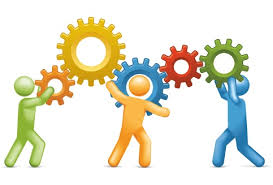 Goal:  

Collect accurate purchase data for analysis to assist with contracting, cost savings, strategic decision-making and contract negotiation. 

Step 1:  

Determine if you need a Good (qty, unit of measure, item description, unit cost - i.e. equipment, supply) or Service (start date, end date, dollar value - i.e. Consultant/Independent Contractor, equipment maintenance agreement, software maintenance, etc) - Workday requisitions are created with goods or service lines  

Step 2:  

Determine the best requisition method based on the need (i.e. good or service) identified
2
10
BLANKET ORDERS IN WORKDAY
Current PMM Blanket PO
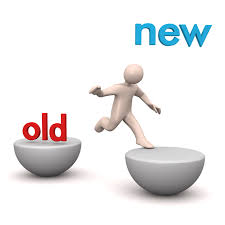 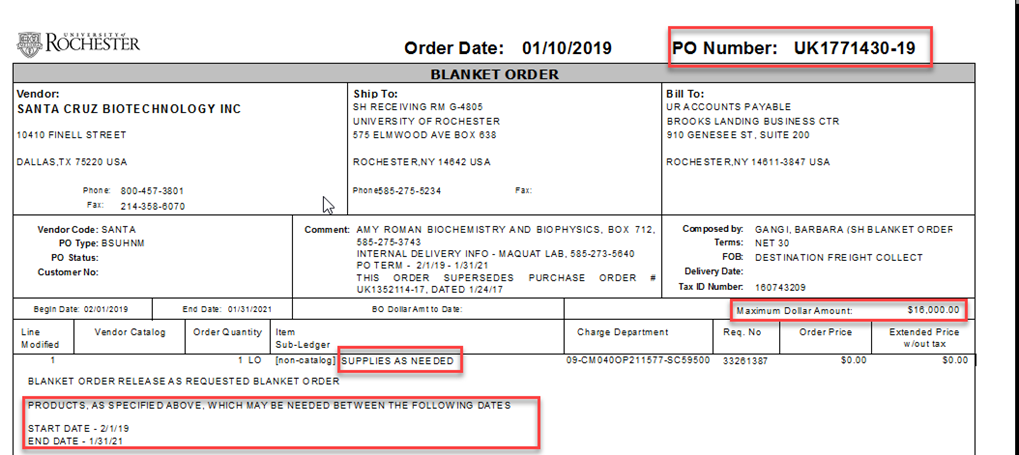 2
11
BLANKET ORDER OPTIONS – NEW REQUISITION (FAVORITES IN THE MARKETPLACE)
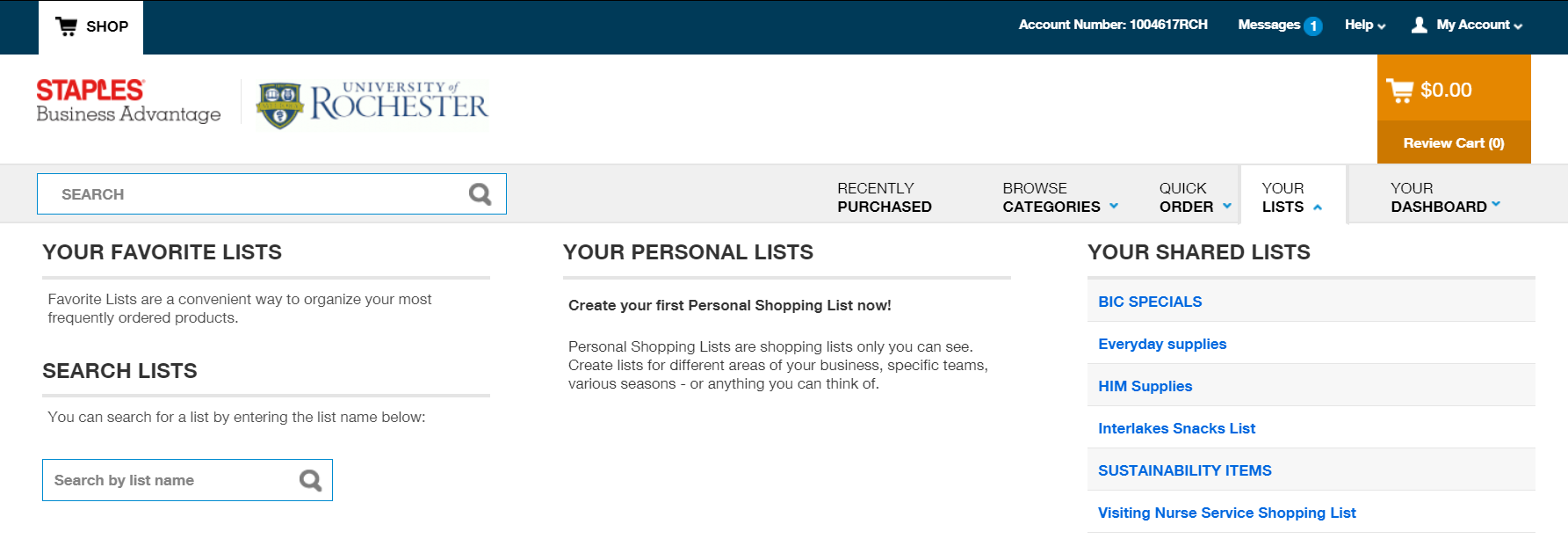 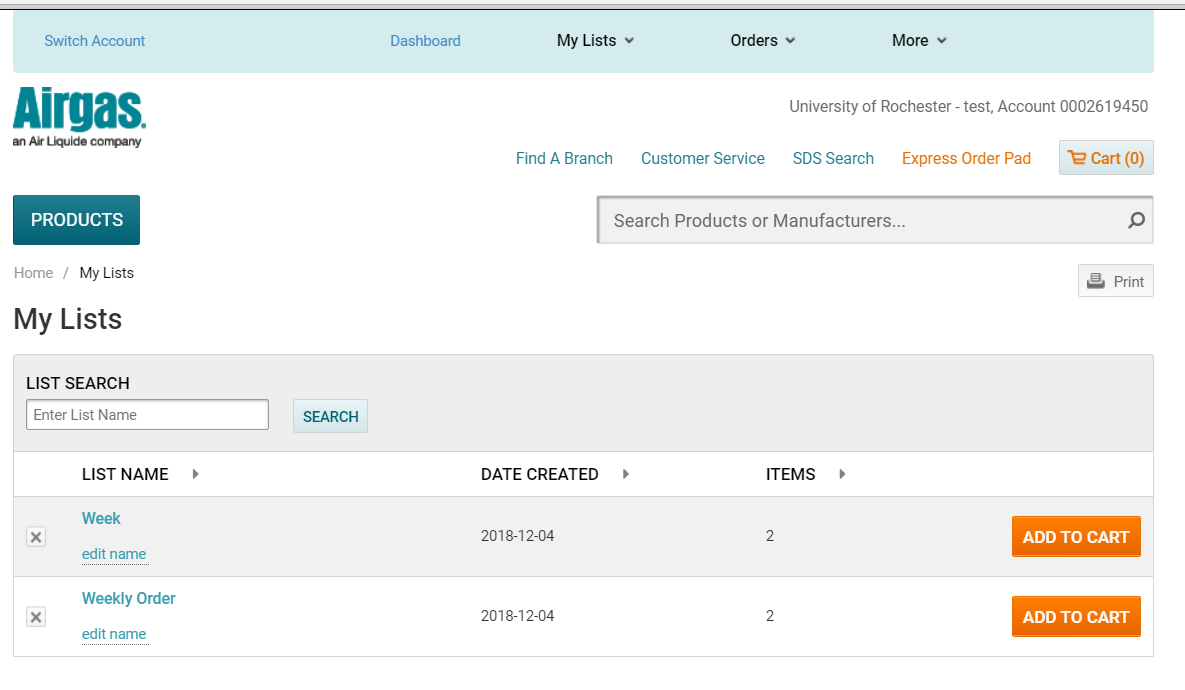 5
12
Blanket Order Supplies As Needed - Workday
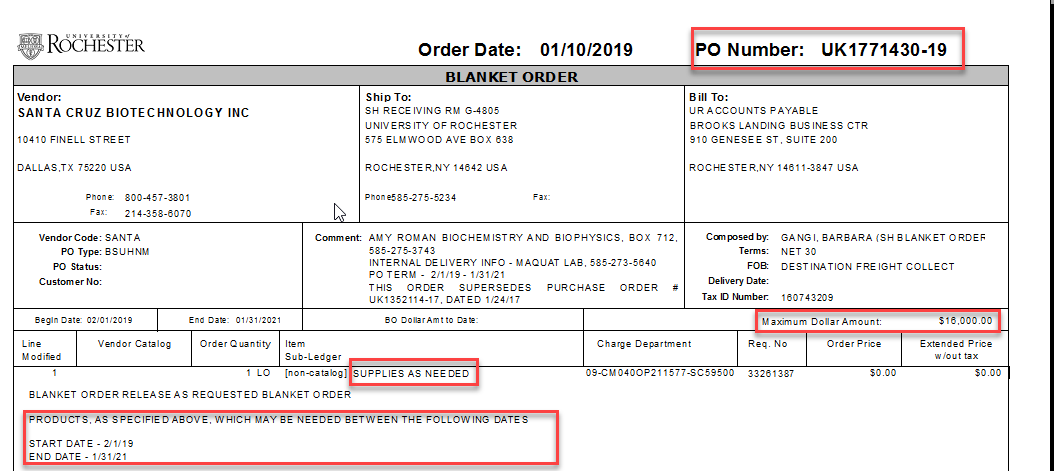 Workday Options:

Non-Catalog Requisition or Marketplace (Catalog) Requisition

Requisition Template 

Create from Another Requisition
6
13
Blanket Order Supplies As Needed - Workday
Workday Options:

Non-Catalog Requisition or Marketplace (Catalog) Requisition

Requisition Template 

Create from Another Requisition
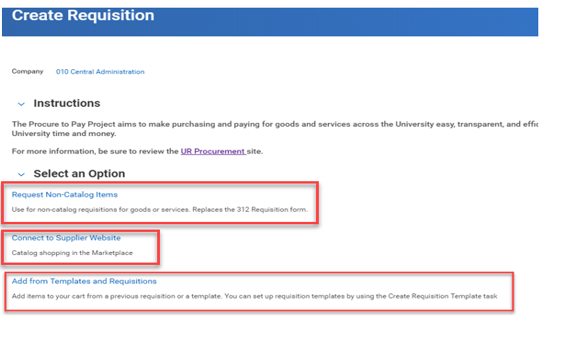 6
14
Blanket Order Supplies As Needed - Workday
Workday Options:

Requisition Template 

Create from Another Requisition
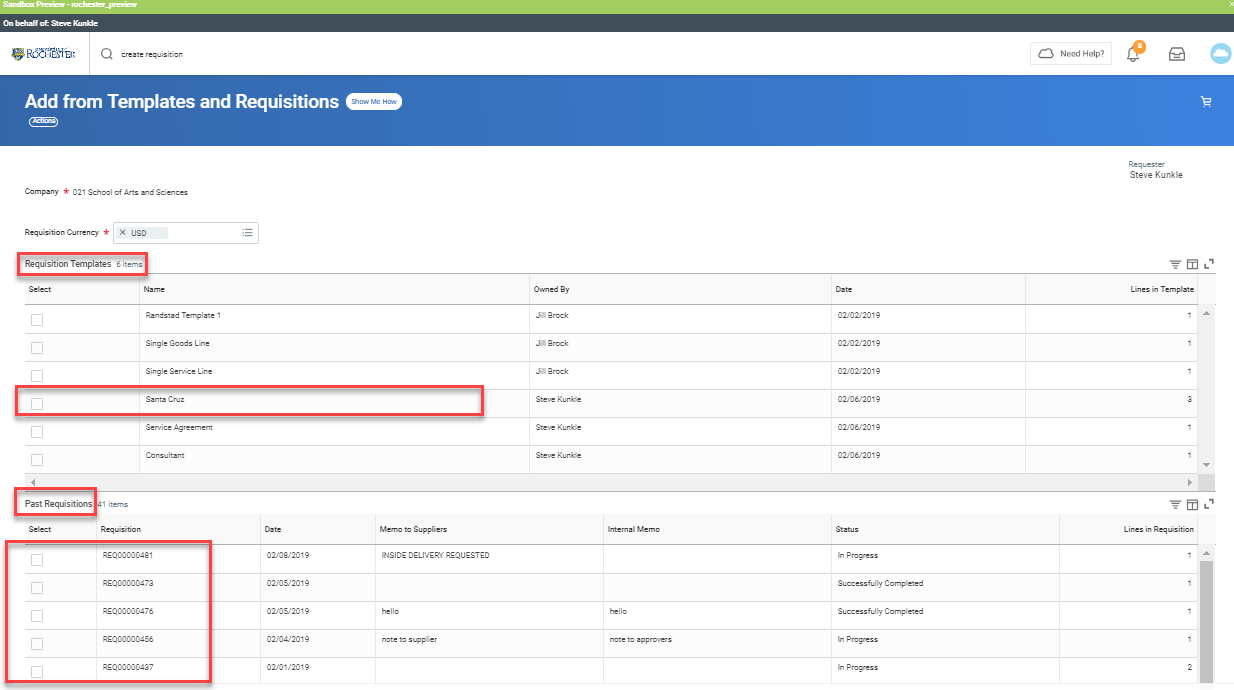 6
15
P2P Demonstration – Goods Order Methods
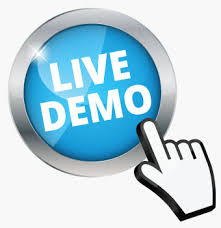 16
[Speaker Notes: Debbie Flotteron]
P2P Roll Out – High Level Schedule
Completed
SHIP (011), Warner (024), SON (060), MAG (070), Univ. Gen’l (080), EIOH (092)
Roll Out 1:
July 15th - AS&E (020, 021, 022) - Live
July 29th – Complete Simon (023) and ESM (030)
August 12th – Start SMD (040)
Roll Out 2 – September 16th
SMD
Roll Out 3 – November 18th
Some SMD, SMH/MFG
Roll Out 4 – January 20th
SMH/MFG/HSD
Roll Out 5 – March 16th
SMH/MFG/HSD
Any remaining
Draft
17
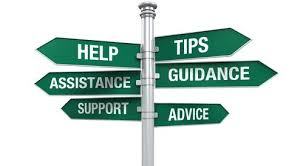 Resources
UR Procurement Website

https://www.rochester.edu/adminfinance/urprocurement/
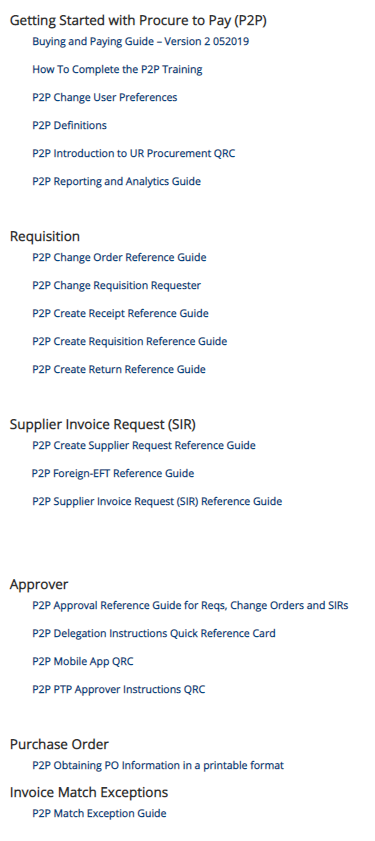 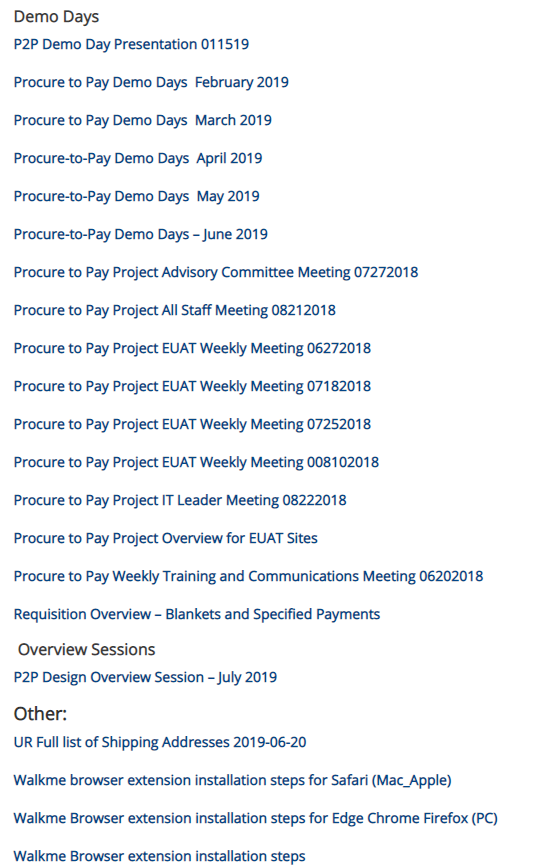 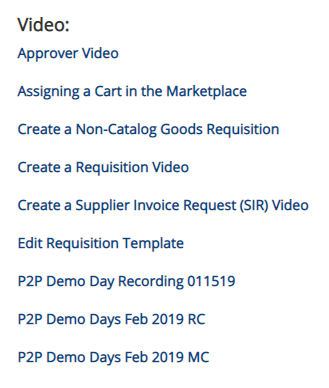 18
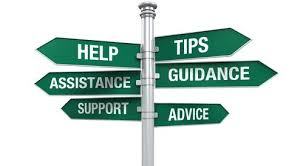 Resources cont’d
P2P Service Center 
https://service.rochester.edu/procuement
Log in with your Domain Name, choose domain.
WalkMe
Select Need Help? for step-by-step on-screen help.
Smart Tips are also available
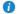 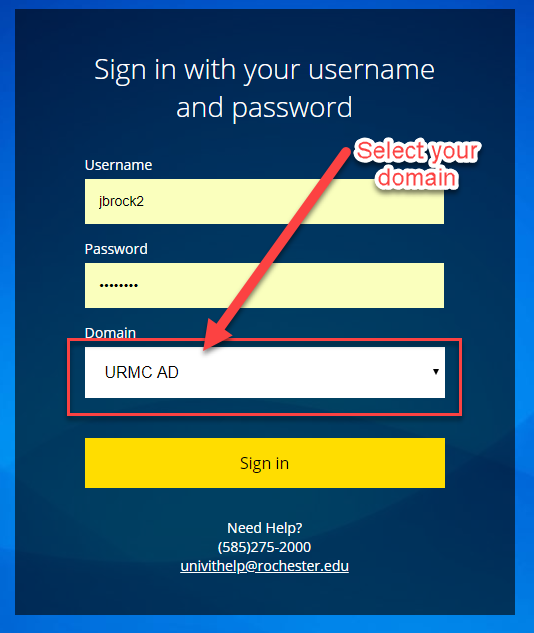 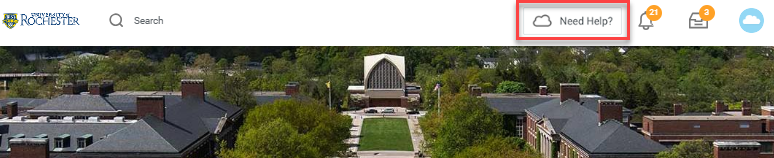 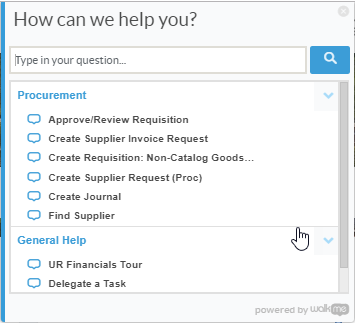 19
[Speaker Notes: If you don’t see the Need Help button contact the IT helpdesk at 275-2000 or Univithelp@Rochester.edu]
P2P - Tips & Tricks
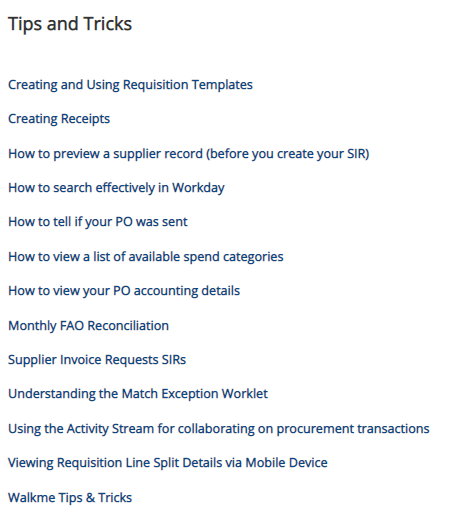 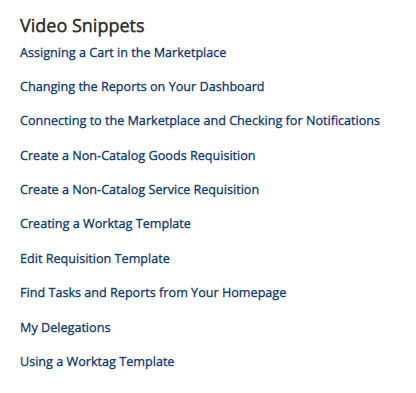 20
P2P Training Options
Required Training

MyPath
Initiator (Requisitions, F4 Forms)
Approver

Optional Training

Classroom instructor led monthly training option for:

Requisitioner 
Supplier Invoice Requester

Classes offered in Saunders Research Building Training Lab 1301

Classes offered in Gavett Hall 208 and Goergen Hall 102

Job Aids, Quick Reference Cards, Video Snippets, Newsletters, Etc.

Daily post go-live calls include a Tips and Trick Training Topic
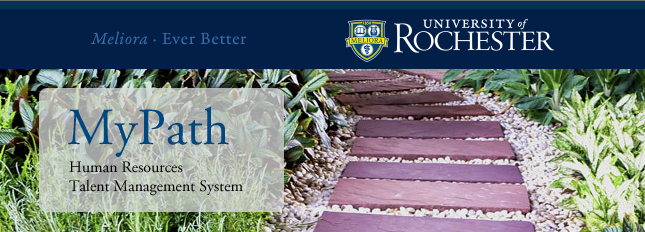 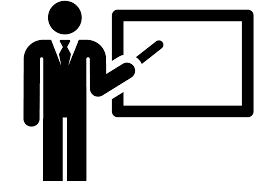 21
MyPath P2P Training Curriculum - Required
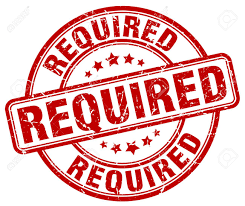 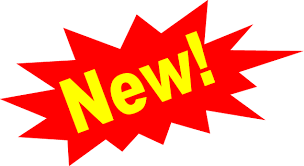 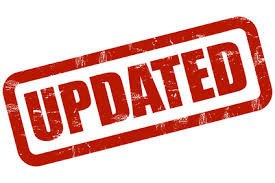 P2P MyPath courses are available for all employees however, P2P team will continue to send email to targeted users as part of the rollout schedule
22
[Speaker Notes: Jill Brock]
New
P2P Training Option – Non-Employees
Since most non-employees don’t have access to MyPath, we are developing an option to still have them perform the necessary prerequisites before gaining access to P2P:
Applies to students and contractors who initiate purchases
Approval roles are not allowed
An employee must “sponsor” the non-employee
Sponsor is responsible for verifying the non-employee has performed the required training
Sponsor is required to contact the P2P Customer Service Center to communicate the requested access
Detailed requirements forthcoming
23
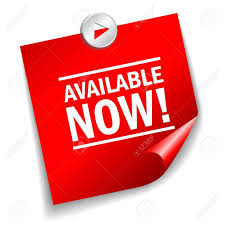 MyPath P2P Training - Optional
24
[Speaker Notes: Jill Brock]
Instructor Led Training (Optional)
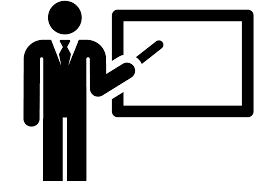 25
[Speaker Notes: Jill Brock]
P2P Communications
Procure to Pay Website rochester.edu/adminfinance/urprocurement
 
Reference Guides

Newsletters 

FAQs

Project Schedule and Status
         
           Tips and Tricks
        
           Video Snippets



Monthly P2P Demo Days

   2 Sessions (Medical Center and Campus)

   Project Updates, Demo of system functionality
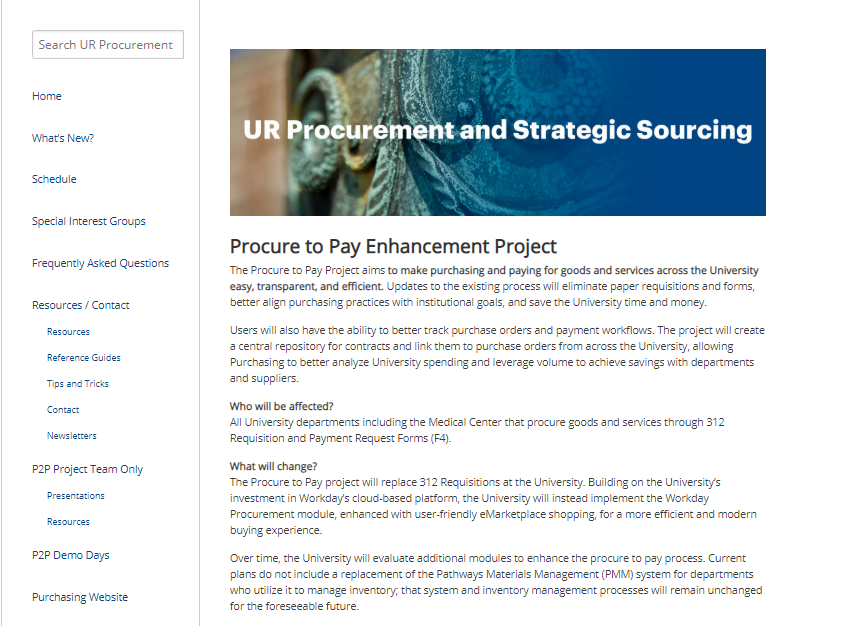 26
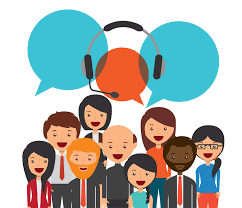 P2P Support
Procure to Pay Customer Service Center

Service Desk Portal : service.rochester.edu/procurement
P2P Service Center: 275-2012
Email: Procurement_service_center@ur.rochester.edu
For System Access & Issues
Help Desk: UnivIT: 275-2000, UnivITHelp@ rochester.edu
Help Desk URMC: 275-3200, helpdesk_ISD@ urmc.rochester.edu

Quick Reference Guides

Quick Reference Videos

Walkme
27
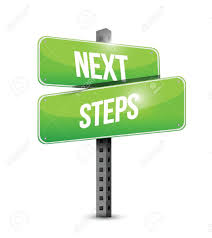 Next Steps
Plan for Departmental Implementation:
Identify initiators (312 requisitions/SOLO Order placement/F4 Forms) 
Identify approvers (approve requisitions and F4/SIR Transactions)

Participate in Monthly Demo Day Meetings
Medical Center
River Campus

Visit the P2P Website UR Procurement Website

Questions? Please reach out to:
URProcurement@Rochester.edu

Future Demo Day Topics
August: P2P Alternatives to Blanket Orders – Service Orders
28
[Speaker Notes: Jim]